À procura de um novo paradigma?
Mestrado em Economia Internacional e Estudos Europeus
Luís Mah (CESA)
À Procura de um Novo Paradigma?
1) “All Change: Will there be a Revolution in Economic Thinking in the Next Few years? (IPPR)

A principal conclusão do estudo,
A mudança de paradigma não tinha acontecido em termos macroeconómicos desde o começo da crise financeira e recessão porque: 

1) Primeiro, o número de anomalias em termos económicos não foi suficientemente grande para questionar o paradigma dominante e; 

2) Segundo, não existe ainda uma alternativa clara (mesmo os críticos mais fortes, os chamados neo-Keynesianos e que valorizam o papel do Estado no estímulo da economia, tendem a recorrer a prescrições do passado e menos a receitas de futuro).
The Institute for New Economic Thinking (INET)
“The Institute for New Economic Thinking was created to broaden and accelerate the development of new economic thinking that can lead to solutions for the great challenges of the 21st century. 
The havoc wrought by our recent global financial crisis has vividly demonstrated the deficiencies in our outdated current economic theories, and shown the need for new economic thinking – right now.
The Institute is supporting this fundamental shift in economic thinking through research funding, community building, and spreading the word about the need for change. We already are a global community of thousands of new economic thinkers, ranging from Nobel Prize winning economists to teachers and students who have emerged out from the shadows of prevailing economic thought, attracted by the promise of a free and open economic discourse””

A missão do Institute for New Economic Thinking  é nutrir a próxima geração de líderes económicos na comunidade global, provocar um novo pensamento económico e inspirar a profissão (dos economistas) a engajar com os desafios do século XXI.”

O que diz o Financial Times? Projecto CORE
A Grande Transição?
1) A ilusão da liberalização económica como caminho para crescimento contínuo, sem “crashes”…só “booms”
2) O crescimento das desigualdades (OXFAM) 
3)A ilusão do consumo infinito de recursos finitos
4) As alterações climáticas
Prosperidade sem Crescimento?
Tim Jackson: O que esperar de um mundo onde cerca de 9 mil milhões de pessoas aspira a ter o nível de afluência/riqueza alcançado pelos países da OCDE? 
Tal economia mundial necessitaria de ser 15 vezes maior em 2050 e 40 vezes maior no final do século: Como é que seria tal economia? Como é que seria alimentada? Será que oferece uma visão credível para uma prosperidade partilhada e duradoura? 
O dilema do crescimento versus “decrescimento” ou “não crescimento”
Propostas Prosperidade sem Crescimento
1) Construir uma macroeconomia sustentável

2) Proteger as capacidades para prosperar

3) Respeitar os limites ecológicos
Construir uma macroeconomia sustentável
Investimento em bens e infraestruturas públicas 

Crescente prudência financeira e fiscal

Reforma da Contabilidade macroeconómica
Proteger as capacidades para prosperar
i.	Partilhar o trabalho disponível e melhorar o equilíbrio trabalho-vida pessoal
ii.	Combater a desigualdade sistémica 
iii.	Medir prosperidade
iv.	Fortalecer capital social e humano 
v.	Reverter a cultura do consumismo
Respeitar os limites ecológicos
i.	Imposição de “caps” tampas (limites) claros ao nível das emissões e uso de recursos naturais
ii.	Implementar uma reforma fiscal para a sustentabilidade 
iii.	Promover a transferência de tecnologia para os países mais pobres e protecção do ecossistema internacional
O Retorno do Estado
1) Crise e fim de ortodoxia financeira
2) A experiência asiática da crise financeira de 1998
3) A “revolução” chega ao FMI
4) Dani Rodrik, Ha-joon Chang e Justin Lin
5) A experiência asiática do Estado desenvolvimentista – fomento industrial (Global Manufacturing Competitiveness Index 2013)
6) O papel dos bancos nacionais de desenvolvimento
O Estado Empreendedor
Mariana Mazzucato: “grande parte das inovações radicais, revolucionárias que têm alimentado o capitalismo – desde as linhas férreas à internet, da nanotecnologia a produtos farmacêuticos – têm as suas origens em investimentos iniciais corajosos, intensivos e empreendedores pelo Estado através do seu apoio à investigação e desenvolvimento (ciência e tecnologia de base). Foi a mão visível do Estado que tornou possível muitas das actuais inovações científicas e tecnológicas. (Rethinking the State)
Justiça Fiscal?
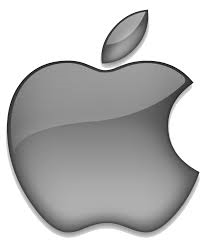 Estado empreendedor 2
1)	Golden share nas patentes tecnológicas ou científicas e fundo nacional de inovação  
2)	Empréstimos e garantias com condições claras
3)	Bancos de desenvolvimento tal como existe na Alemanha, Brasil, China ou Coreia do Sul.
Renascimento do Estado Social
1) O papel dos países emergentes e o Estado Social
2) As desigualdades crescentes a nível doméstico
3) O sucesso da América Latina (ainda que continue a região mais desigual) (Commitment to Equity)
4) Plano Nacional Buén Vivir (Equador, 2013-2017)
Buén Vivir- Sumak Kawsay
1) Nova Constituição de 2008 – Direitos da Natureza
2) Buén Vivir: não é um novo paradigma de desenvolvimento, uma alternativa económico-social que se preocupa com crescimento e redistribução e centrado no investimento público
3) Sistema Nacional Descentralizado de Planificação Participativa – Conselho Nacional de Planificação
Objectivos Buén Vivir (1)
1)	Consolidar o Estado Democrático e a construção do poder popular;

2)	Procurar a Igualdade, coesão, inclusão e equidade social e territorial 
na diversidade;

3)	Melhorar a qualidade de vida da população

4)	Fortalecer as capacidades e potencialidades dos cidadãos

5)	Construir espaços de encontro comum e fortalecer a identidade nacional, identidades diversas, a plurinacionalidade e a interculturalidade;

6)	Consolidar a transformação da justiça e fortalecer a segurança integral, no respeito claro pelos direitos humanos
Objectivos Buén Vivir (2)
7)	Garantir os direitos da natureza e promover a sustentabilidade territorial e global
8)	Consolidar o sistema económico-social e solidário, de forma sustentável
9)	Garantir o trabalho digno de todas as formas
10)	Impulsionar a transformação da matriz produtiva nacional
11)	Assegurar a soberania e eficiência dos sectores estratégicos para a transformação industrial e tecnológica
12)	Garantir a soberania e paz, aprofundar a integração estratégica no mundo e na América Latina.
Monitorização e Avaliação Buén Vivir
Critérios básicos de qualidade:
1)	Critérios precisos e relevantes

2)	Critérios de confiança e transparentes

3)	Critérios periódicos 

4)	Critérios de impacto
Re-imaginar a economia?
Comissão Sarkozy para Medição do Desempenho Económico e do Progresso Social constituída em 2008 e Relatório Stiglitz: 
É preciso mudar a nossa medição da produção económica para a medição do bem-estar das populações.
Obrigado
Luismah@iseg.utl.pt